Додавання й віднімання числа 1
Назви компонентів арифметичних дій додавання й віднімання
Додавання й віднімання числа 1. Підготовча робота
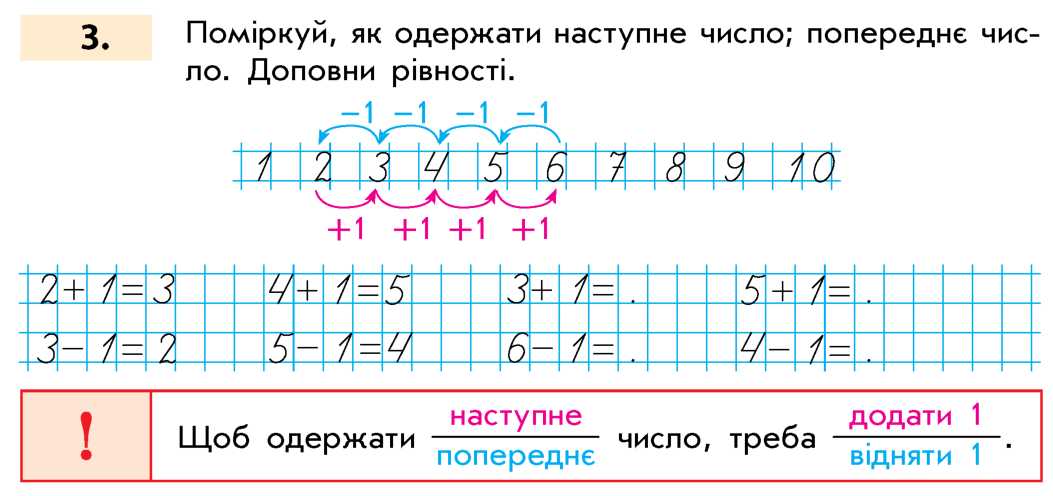 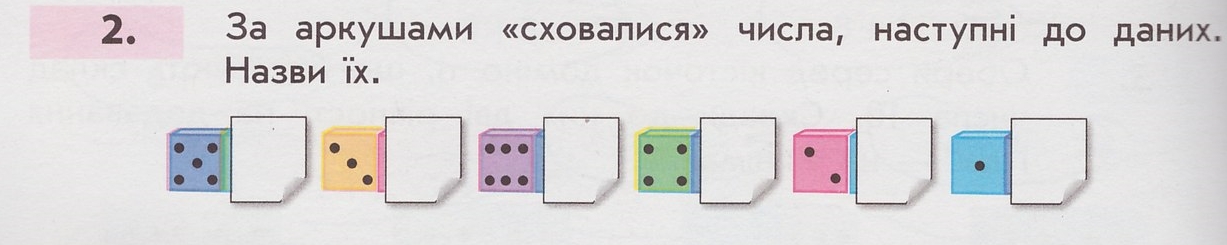 6
4
7
5
3
2
5 + 1 = 6
3 + 1 = 4
6 + 1 = 7
4 + 1 = 5
2 + 1 = 3
1 + 1 = 2
Додавання й віднімання числа 1. Підготовча робота
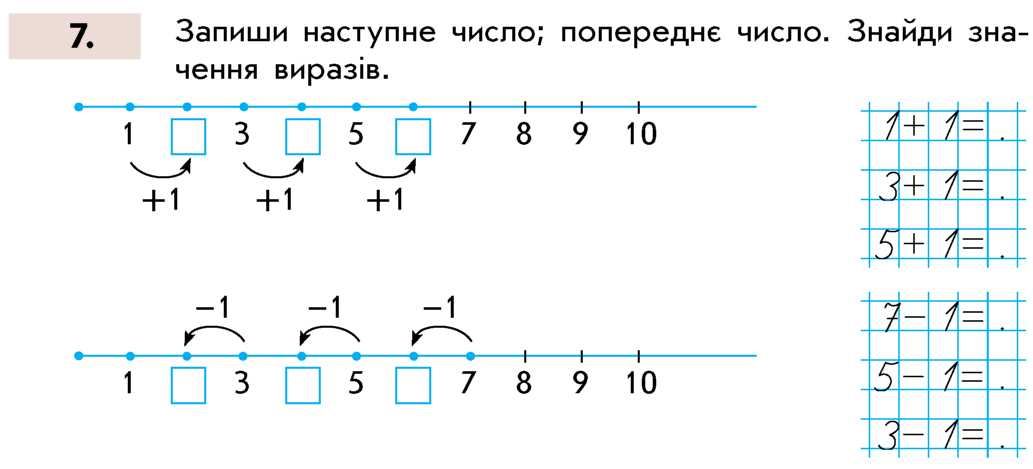 Додавання й віднімання 1. Ознайомлення з прийомом обчислення
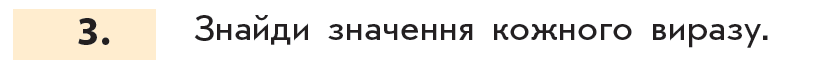 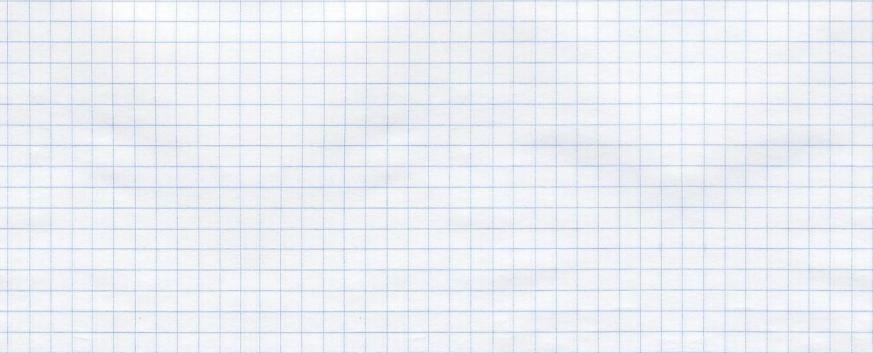 5  +  1  =  .
6
7  – 1  =  .
6
8  + 1  =  .
9
4  +  1  =  .
5
9  –  1  =  .
8
1  +  1  =  .
2
6  – 1  =  .
5
8  –  1  =  .
7
2 +  1  =  .
3
1 0  –  1  =  .
9
3  +  1 =  .
4
9  +  1  =  .
1 0
.
+1
+1
+1
+1
+1
-1
-1
-1
-1
+1
-1
+1
1
2
3
4
5
6
7
8
9
10
Додавання й віднімання 1. Первинне закріплення
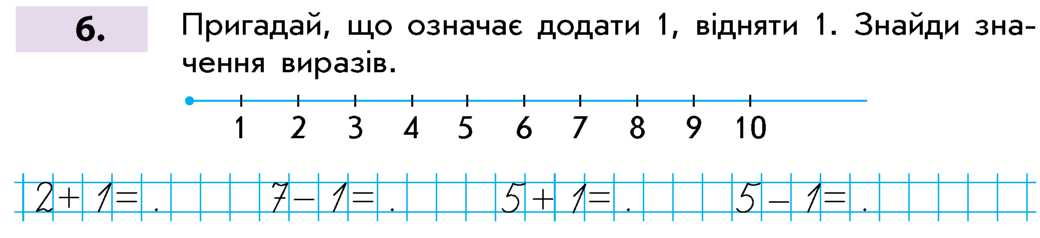 3
6
Додавання й віднімання числа 1. Формування  обчислювальної навички
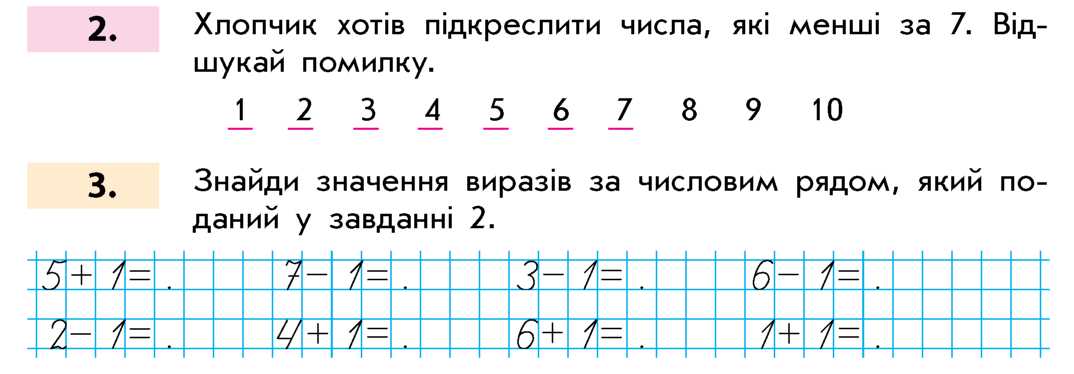 Додавання й віднімання числа 1. Формування  обчислювальної навички
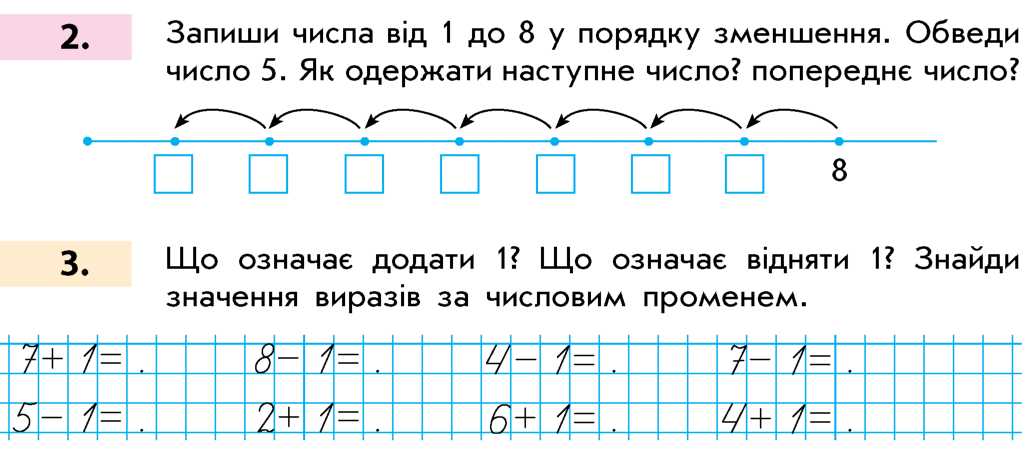 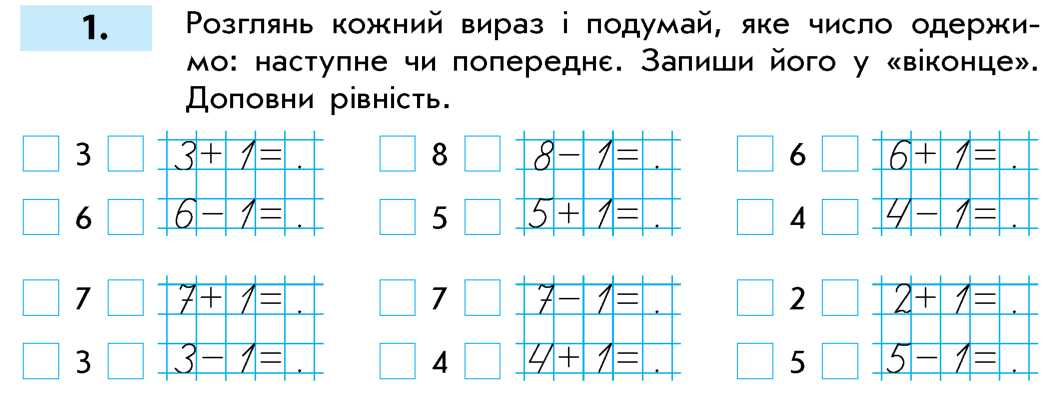 2
3
2
+
1
= 3
3
4
4
-
1
= 3
7
8
7
+
1
= 8
4
5
5
-
1
= 4
2
3
3
-
1
= 2
6
7
6
+
1
= 7
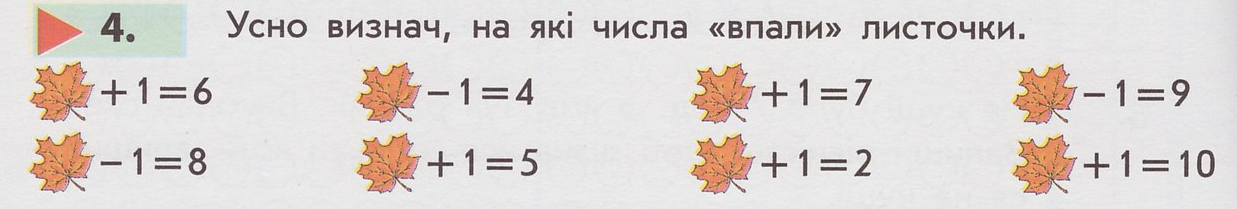 5
5
6
10
9
4
1
9
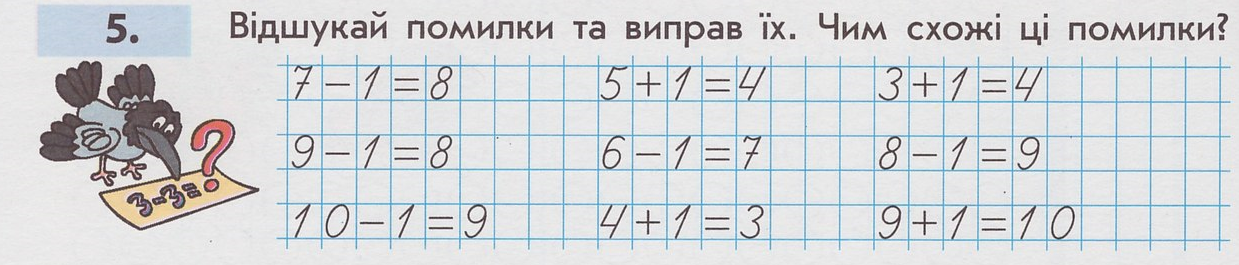 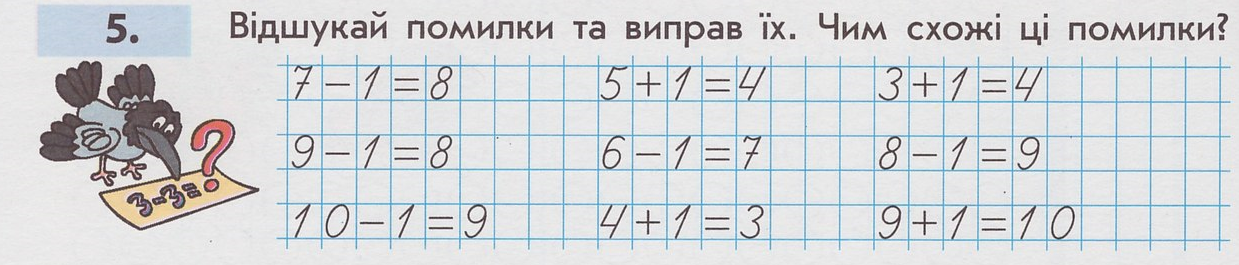 6
6
5
7
5